Grundlagen Klimawandel und die Klimakrise
Name: 
E-Mail
Inhalt
Klimawandel vs. Klimakrise
Wetter vs. Klima
Klima
Ursachen Klimawandel
Der natürliche Treibhauseffekt
Der anthropogene Treibhauseffekt 
Der Kohlenstoffkreislauf 
Auswirkungen der Klimakrise auf das Ökosystem 
Wie passiert das? Regenwaldabholzung 
Klima-Kipppunkte und Szenarien
Klimagerechtigkeit
Deutschland und Klimaschutz
Wie nah ist die Klimakrise in Deutschland? 
Können wir das 1,5-Grad-Ziel noch erreichen?
Klimawandel vs. Klimakrise
Klimawandel
Klimakrise
Natürlicher Vorgang 
Wird gestört von menschlichem Handeln, wie Emissionsausstoß 
Begriff stellt bewusstseinsschaffende Wirkung dar
Wir stecken in einer Klimakrise und steuern immer mehr dahin
Auswirkung des menschengemachten/ beschleunigten Klimawandels
Schafft Bewusstsein
Daher der Begriff, den wir in diesem Rahmen verwenden
Wetter vs. Klima
Wetter
Klima
Täglicher Zustand der sichtbaren und spürbaren Atmosphäre 
Wenn von sonnig, bewölkt, regnerisch, windig etc. an einem bestimmten Ort stattfindet. 
Schwankungen sind möglich
Klima ist das Wetter nur in einem längeren Zeitraum 
Mind. 30 Jahre 
Ein Trend ist erkennbar
Klima
Trend der letzten 30 Jahren wird hier deutlich sichtbar
Temperatur Anstieg 
Ist ein globales Phänomen
Ursachen der Klimakrise
Zu unterscheiden 
Der natürliche Treibhauseffekt
Der anthropogene Treibhauseffekt
Der natürliche Treibhauseffekt
Ohne den natürlichen Treibhauseffekt wäre es auf der Erdoberfläche -18°C 
Ohne wäre ein Leben auf der Erde nicht möglich
Der anthropogene Treibhauseffekt
Mit Beginn der Industrialisierung beeinflusst der Mensch den Treibhauseffekt  durch zusätzlichen Ausstoß von Gasen 
Die Erde wird dadurch überfordert 
Gase können nicht umgewandelt werden 
Der Treibhauseffekt wird verstärkt und beschleunigt
Der Kohlenstoffkreislauf
Auswirkungen der Klimakrise auf das Ökosystem
Ozeane versauern 
Korallensterben
Eisschmelze
Extremwetterereignisse
Ernteausfälle
Hitzewellen 
Artensterben 
Armut und Hunger
Wie passiert das? Regenwaldabholzung!
Größter Speicher von CO2
Speicherkapazität wird durch Abholzen verringert
Die grüne Lunge der Erde wird zerstört für
Palmöl
Massentierhaltung
Futter 
In den Tropen werden pro Minute 42 Fußballfelder gerohdet
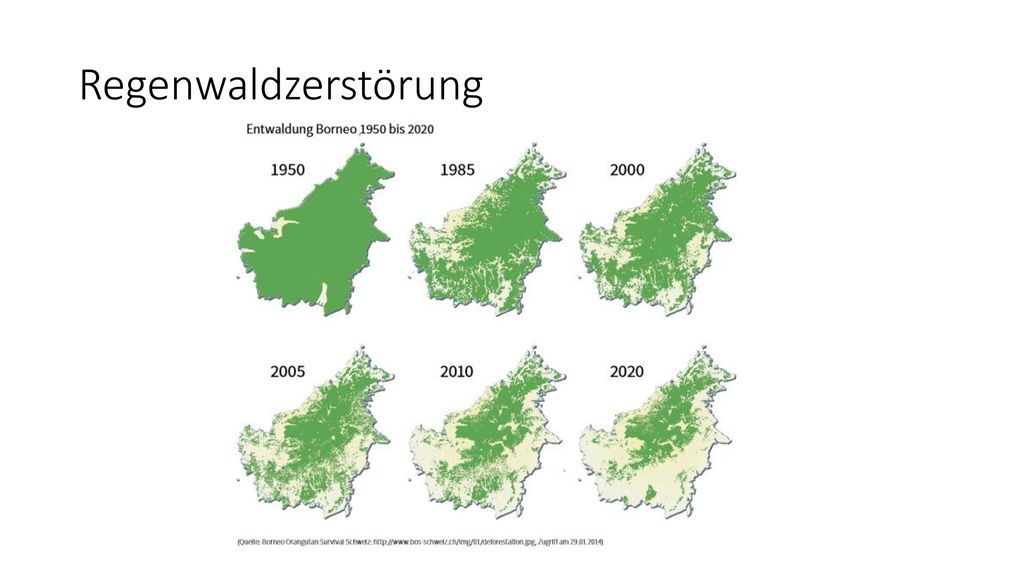 Kipppunkte
Punkte des Ökosystem, die sich bei Überschreitung nicht mehr selbst regenerieren können
Die Erderwärmung wäre unumkehrbar!!
Klimakrise verstärkt sich  selbst (Rückkopplungseffekt)
Viele Kippunkte werden bei vermutlich 2°C überschritten sein
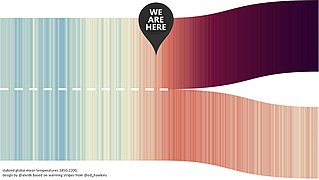 Klimagerechtigkeit
Deutschland und Klimaschutz
Wie weit ist Deutschland?
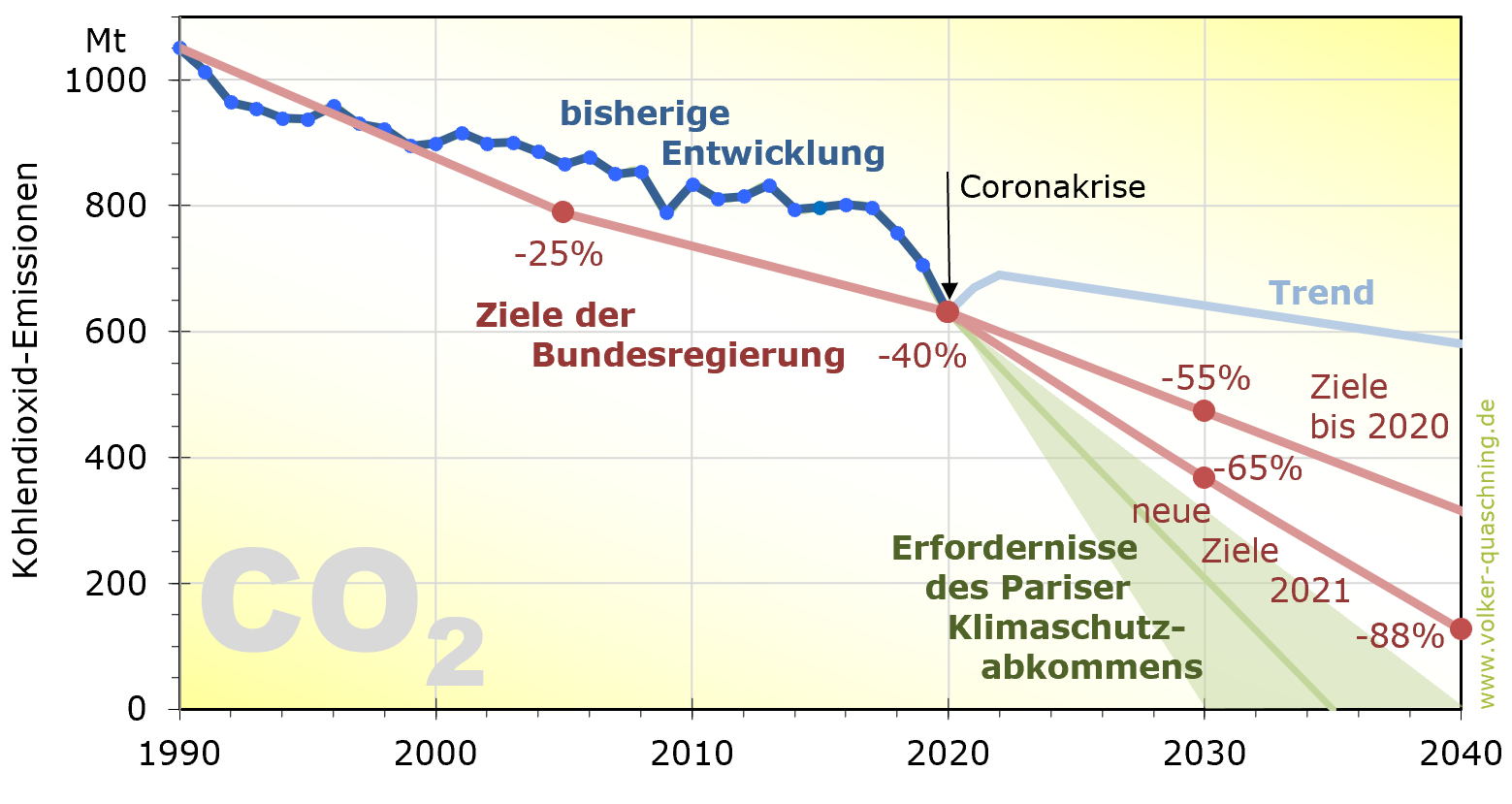 Deutschland braucht politische Veränderung!!
Die Politik muss massiv umsteuern und die Verantwortung übernehmen
Weitere Maßnahmen
Gleichzeitig Bedarf es Maßnahmen zur Ausbau von erneuerbarer Energie 
Tendenz -> Regierung verhindert aktiv die Eindämmerung der Klimakrise
Wir nah ist die Klimakrise in Deutschland?
Im Globalen Vergleich verzeichnet man einen Temperaturanstieg von 1,6°C in Deutschland
Können wir das 1,5-Grad-Ziel noch erreichen?
JA!
Theoretisch schon…
Aber…
Das notwenige Wissen und die Technik für die Emmissionsreduktion sind vorhanden
Es bedarf politische Maßnahmen und gesellschaftliche Veränderungen, d.h. Maßnahmen auf allen Ebenen
Vielen Dank für Eure Aufmerksamkeit!
Fragen?
Anmerkungen?
Diskussionsbedarf?